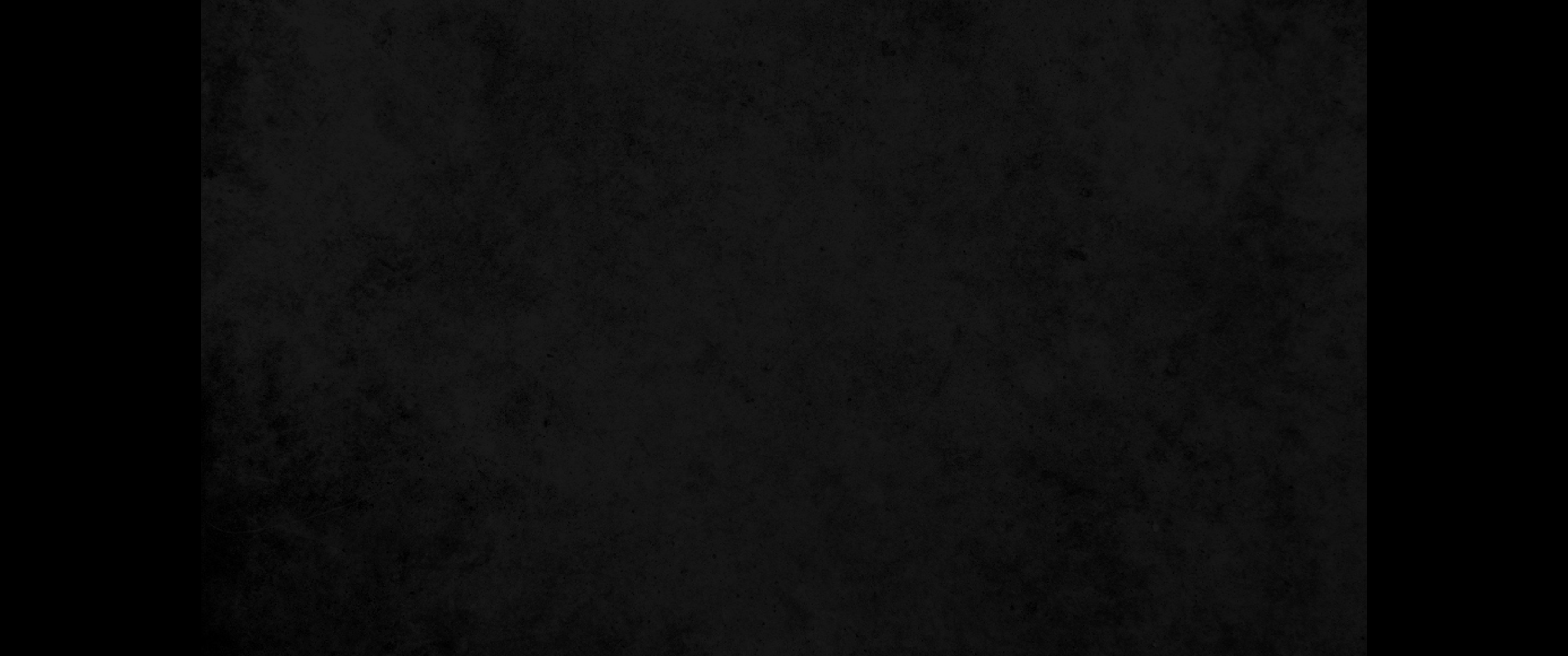 교
문
독
RESPONSIVE READING
제 21번 시편 34편 (Psalm 34)
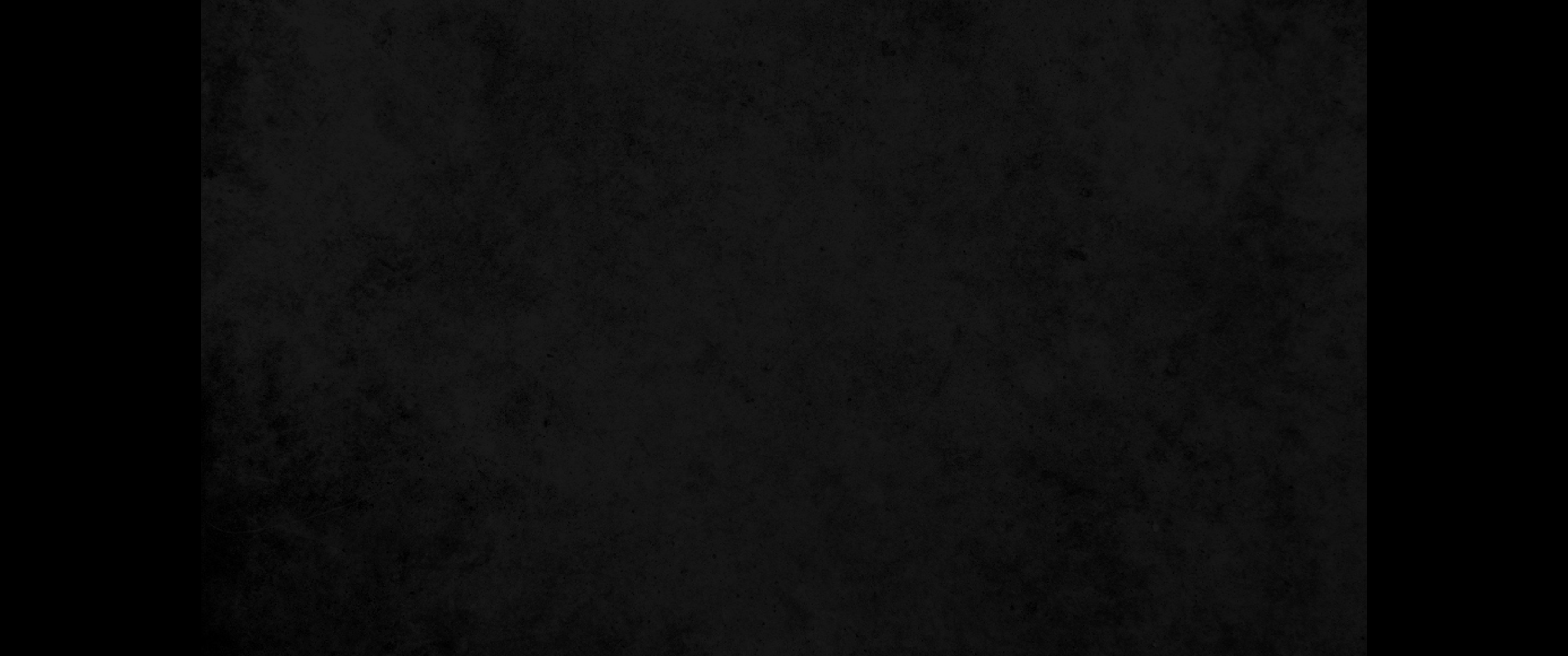 내가 여호와를 항상 송축함이여 
내 입술로 항상 주를 찬양하리이다 
I will extol the LORD at all times;
his praise will always be on my lips.

내 영혼이 여호와를 자랑하리니 
곤고한 자들이 이를 듣고 기뻐하리로다
I will glory in the LORD; 
let the afflicted hear and rejoice.
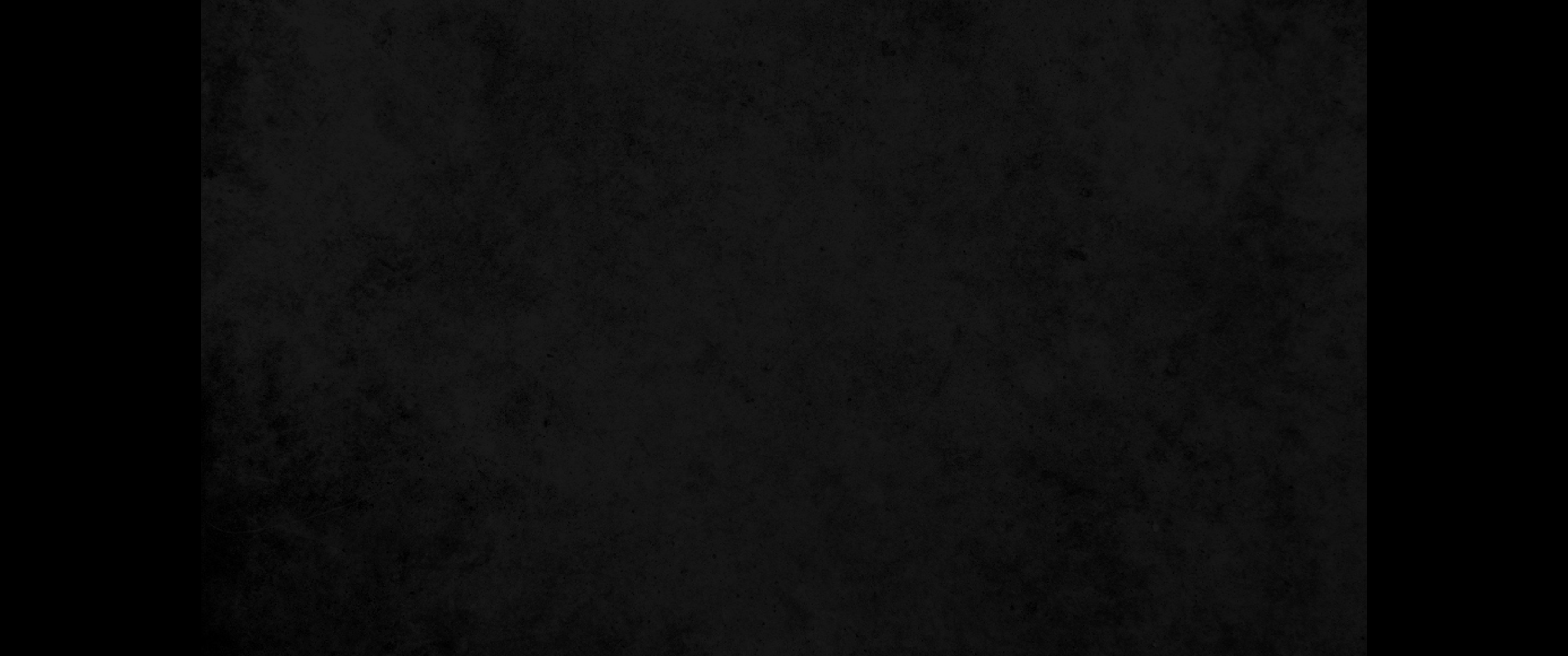 나와 함께 여호와를 광대하시다 하며 
함께 그의 이름을 높이세 
Glorify the LORD with me; 
let us exalt his name together.

내가 여호와께 간구하매 내게 응답하시고 
내 모든 두려움에서 나를 건지셨도다
I sought the LORD, and he answered me;
he delivered me from all my fears.
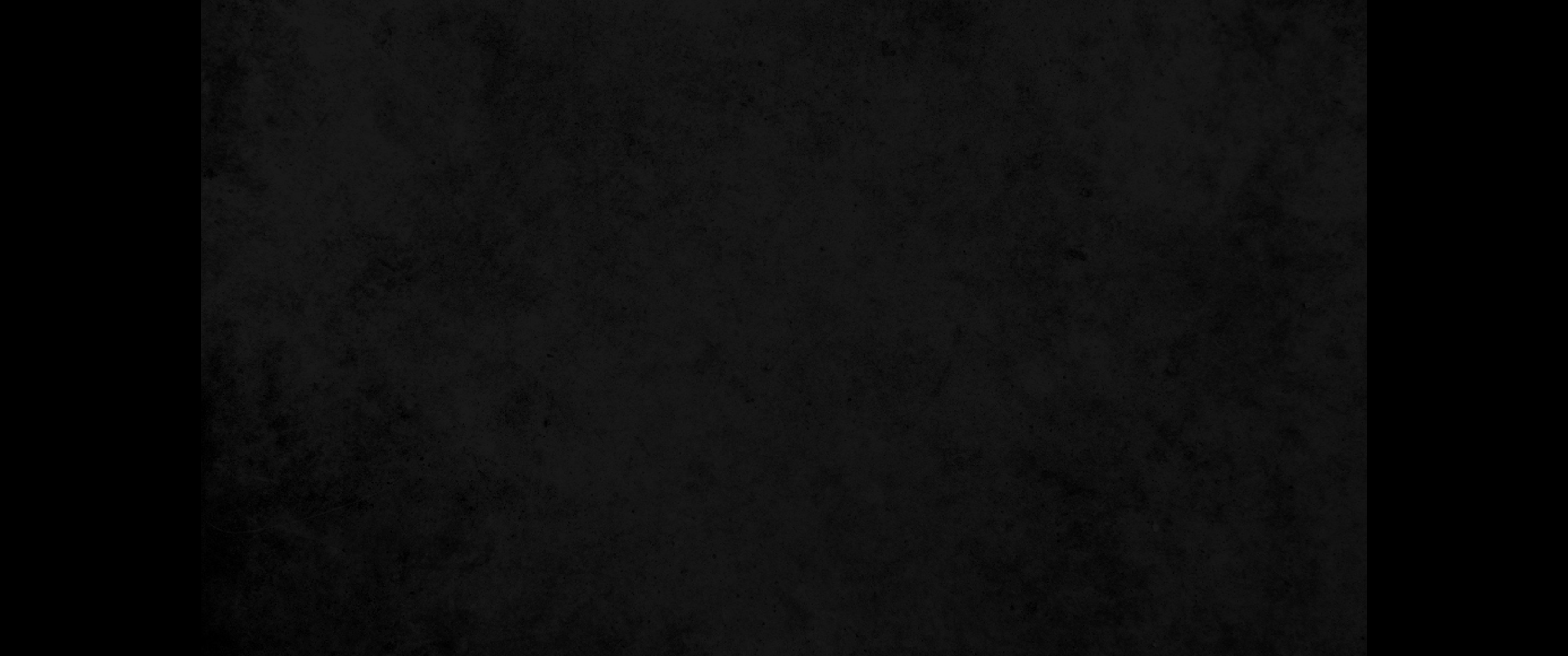 이 곤고한 자가 부르짖으매 여호와께서 들으시고 
그의 모든 환난에서 구원하셨도다 
This poor man called, and the LORD heard him;
he saved him out of all his troubles.

여호와의 천사가 주를 경외하는 자를 둘러 진 치고 
그들을 건지시는도다
The angel of the LORD encamps around those 
who fear him, and he delivers them.
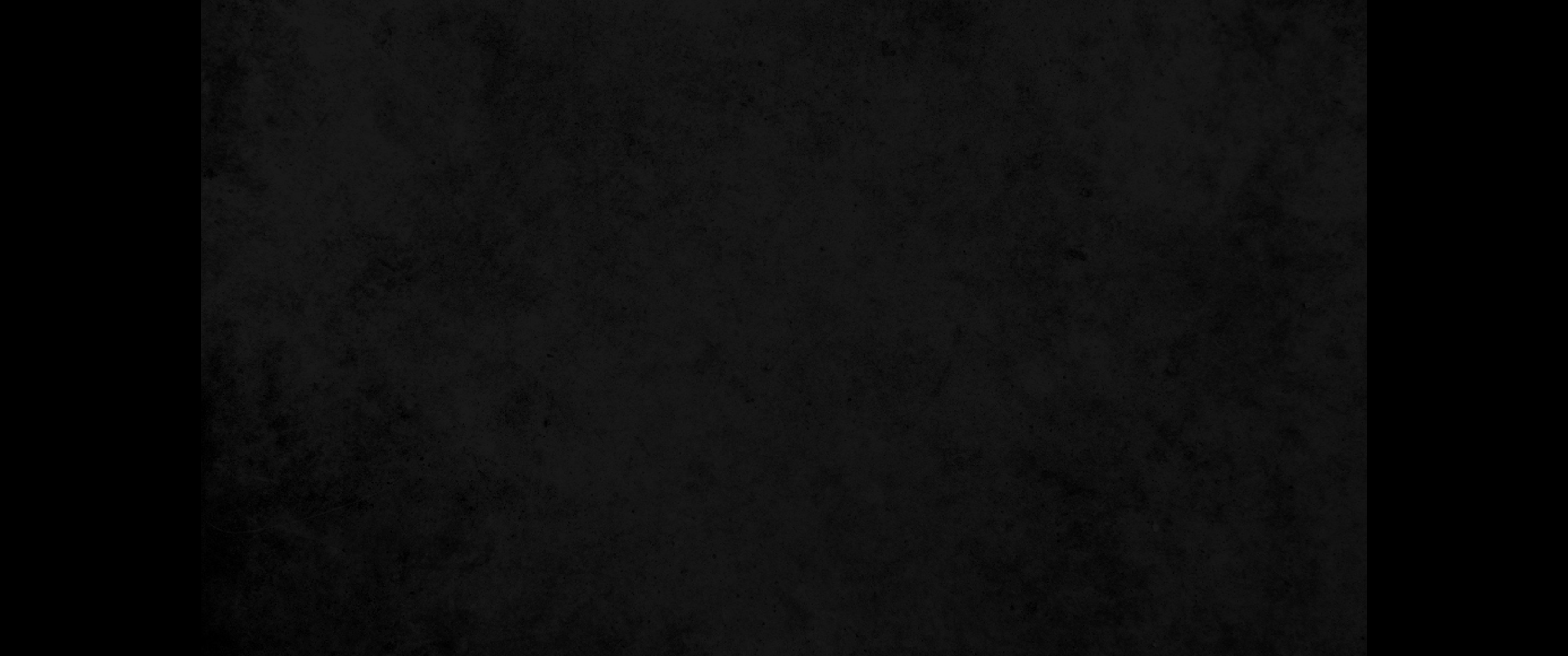 너희는 여호와의 선하심을 맛보아 알지어다 
그에게 피하는 자는 복이 있도다 
Taste and see that the LORD is good;
blessed is the one who takes refuge in him.

너희 성도들아 여호와를 경외하라 
그를 경외하는 자에게는 부족함이 없도다
Fear the LORD, you his holy people,
for those who fear him lack nothing.
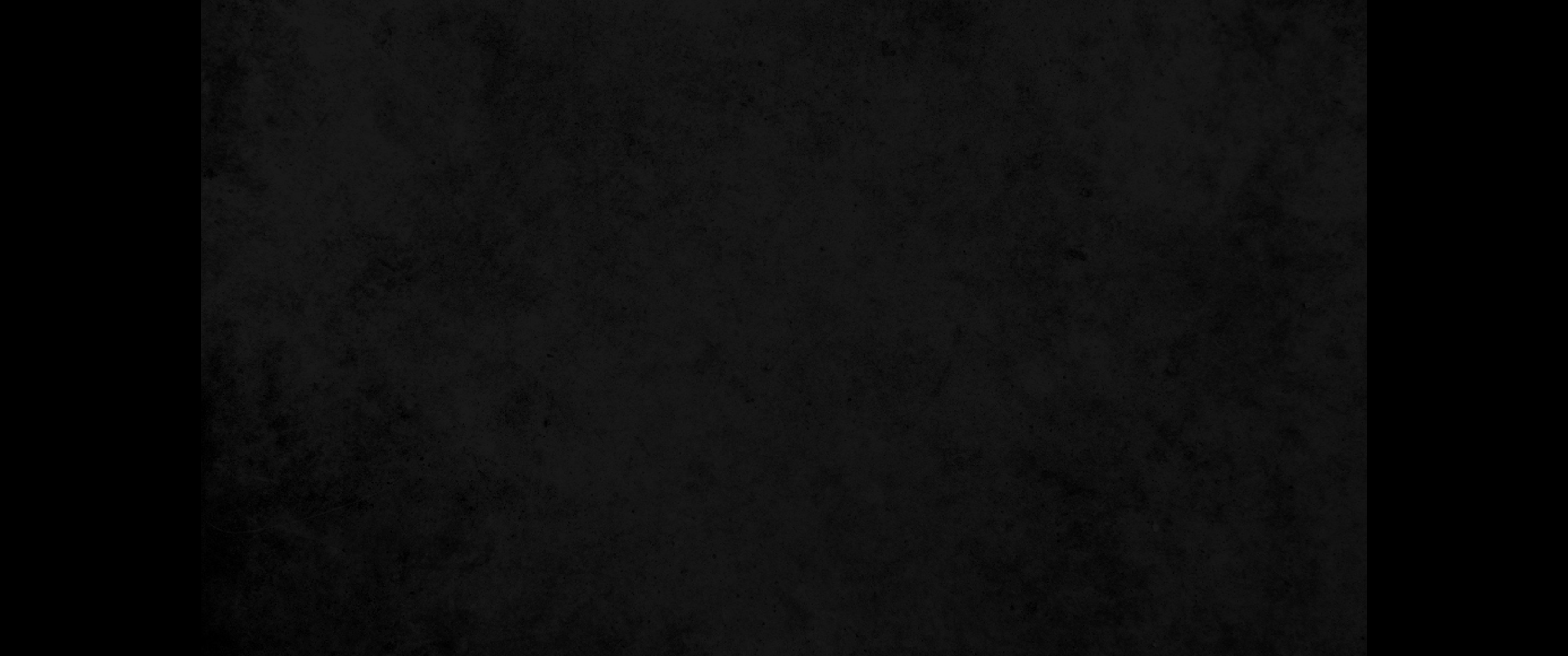 젊은 사자는 궁핍하여 주릴지라도 여호와를 찾는 자는 
모든 좋은 것에 부족함이 없으리로다
The lions may grow weak and hungry, but those 
who seek the LORD lack no good thing.